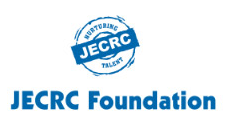 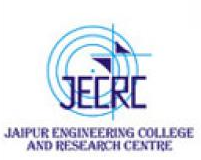 JAIPUR ENGINEERING COLLEGE AND RESEARCH CENTRE
Year & Sem –  II & III  
Section - A,B,C,D
Subject – Data Structures & Algorithms
Unit – III
1
VISSION AND MISSION OF INSTITUTE
Vision of the Institute
To become a renowned Centre of higher learning, and work towards academic, professional, cultural and social enrichment of the lives of individuals and communities.

Mission of the Institute
To Focus on research and spirit of innovation that will drive academic orientation and pursuit at JECRC University. 
To Identify, based on informed perception of Indian, regional and global needs, areas of focus and specialization on which the University can concentrate.
To Undertake collaborative projects that offer opportunities for long-term interaction between academia and industry.
To Develop human potential to its fullest extent so that intellectually capable and imaginatively gifted leaders can emerge in a range of professions.
1
VISSION AND MISSION OF DEPARTMENT
Vision of the Department
To become renowned Centre of excellence in computer science and engineering and make competent engineers & professionals with high ethical values prepared for lifelong learning.
 
 
Mission of the Department
M1- To impart outcome based education for emerging technologies in the field of computer science and engineering.  
M2 - To provide opportunities for interaction between academia and industry.  
M3 - To provide platform for lifelong learning by accepting the change in technologies
M4 - To develop aptitude of fulfilling social responsibilities.
3
1
COURSE OUTCOME
CO1: Apply the concepts of data structure, data type and array data structure and analyze the algorithms and determine their time complexity.
CO2: Apply various data structure such as stacks, Linked List, queues, trees and graphs to solve various computing problems using C-programming language.
CO3: Implement standard algorithms for searching & sorting and identify when to choose which technique.
CO4: Apply the data structure that efficiently models the information in a problem.
4
1
Searching Techniques
(UNIT III)
Linear Search
The linear search is a sequential search, which uses a loop to  step through an array, starting with the first element.
It compares each element with the value being searched  for, and stops when either the value is found or the end of  the array is encountered.
If the value being searched is not in the array, the algorithm  will unsuccessfully search to the end of the array.
Linear Search
Since the array elements are stored in linear order  searching the element in the linear order make it easy and  efficient.
The search may be successful or unsuccessfully. That is, if  the required element is found them the search is successful  other wise it is unsuccessfully.
Advantages
The linear search is simple - It is very easy to understand  and implement
It does not require the data in the array to be stored in any  particular order
Disadvantages
It has very poor efficiency because it takes lots of  comparisons to find a particular record in big files
The performance of the algorithm scales linearly with the  size of the input
Linear search is slower then other searching algorithms
Linear Search Example
element
Searching for -86.
10
Linear Search Example
element
Searching for -86.
11
Linear Search Example
element
Searching for -86.
12
Linear Search Example
element
Searching for -86.
13
Linear Search Example
element
Searching for -86.
14
Linear Search Example
element
Searching for -86: found!
15
Analysis of Linear Search
How long will our search take?

In the best case, the target value is in the first element of the  array.
So the search takes some tiny, and constant, amount of time.
In the worst case, the target value is in the last element of the  array.
So the search takes an amount of time proportional to the  length of the array.
Analysis of Linear Search
In the average case, the target value is somewhere in the array.
In fact, since the target value can be anywhere in the array, any  element of the array is equally likely.
So on average, the target value will be in the middle of the array.
So the search takes an amount of time proportional to half the  length of the array
Binary Search
The general term for a smart search through sorted data is a binary  search.
The initial search region is the whole array.
Look at the data value in the middle of the search region.
If you’ve found your target, stop.
If your target is less than the middle data value, the new search  region is the lower half of the data.
If your target is greater than the middle data value, the new
search region is the higher half of the data.
Continue from Step 2.
Binary Search Example
low
middle
high
Searching for 18.
19
Binary Search Example
high
low
middle
Searching for 18.
20
Binary Search Example
low
high
middle
Searching for 18: found!
17
Time Complexity of Binary Search
How fast is binary search?
Think about how it operates: after you examine a value, you cut the  search region in half.
So, the first iteration of the loop, your search region is the whole
array.
The second iteration, it’s half the array.
The third iteration, it’s a quarter of the array.
...
The kth iteration, it’s (1/2k-1) of the array.
22
Need to Sort Array
Binary search only works if the array is already sorted.
It turns out that sorting is a huge issue in computing – and the
subject of our next lecture.
23
Sorting Algorithms
Bubble Sort  Selection Sort  Insertion Sort
Sorting Algorithm is an algorithm made up of a series of instructions  that takes an array as input, and outputs a sorted array.

There are many sorting algorithms, such as:
Selection Sort, Bubble Sort, Insertion Sort, Merge Sort,  Heap Sort, QuickSort, Radix Sort, Counting Sort, Bucket  Sort, ShellSort, Comb Sort, Pigeonhole Sort, Cycle Sort
Analysis and Design of Algorithms
Bubble Sort
Analysis and Design of Algorithms
Bubble Sort is the simplest sorting algorithm  that works by repeatedly swapping the  adjacent elements if they are in wrong  order.
Analysis and Design of Algorithms
Algorithm:
Step1: Compare each pair of adjacent elements in the list
Step2: Swap two element if necessary
Step3:	Repeat	this	process	for	all	the	elements	until	the  entire array is sorted
Analysis and Design of Algorithms
Example 1 Assume the following Array:
Analysis and Design of Algorithms
First Iteration:
Compare

j

j+1
Analysis and Design of Algorithms
First Iteration:
Swap

j

j+1
Analysis and Design of Algorithms
First Iteration:
Compare

j

j+1
Analysis and Design of Algorithms
First Iteration:
Swap

j

j+1
Analysis and Design of Algorithms
First Iteration:
Compare

j

j+1
Analysis and Design of Algorithms
First Iteration:
Swap

j

j+1
Analysis and Design of Algorithms
Analysis and Design of Algorithms
Second Iteration:
Compare

j

j+1
Analysis and Design of Algorithms
Second Iteration:
Compare

j

j+1
Analysis and Design of Algorithms
Second Iteration:
Swap

j

j+1
Analysis and Design of Algorithms
Analysis and Design of Algorithms
Third Iteration:
Compare

j

j+1
Analysis and Design of Algorithms
Analysis and Design of Algorithms
Array is now sorted
Analysis and Design of Algorithms
Example 2:
Analysis and Design of Algorithms
What is the output of bubble sort after the 1st iteration given the  following sequence of numbers: 13 2 9 4 18 45 37 63
a)  2 4 9 13 18 37 45 63
b)  2 9 4 13 18 37 45 63
c)	13 2 4 9 18 45 37  63
d)  2 4 9 13 18 45 37 63
Analysis and Design of Algorithms
What is the output of bubble sort after the 1st iteration given the  following sequence of numbers: 13 2 9 4 18 45 37 63
a)  2 4 9 13 18 37 45 63
b)  2 9 4 13 18 37 45 63
c)	13 2 4 9 18 45 37  63
d)  2 4 9 13 18 45 37 63
Analysis and Design of Algorithms
Time Complexity: O(n2) as there are two nested loops


Example of worst case
Analysis and Design of Algorithms
Selection Sort
Analysis and Design of Algorithms
The selection sort  algorithm sorts an array by  repeatedly finding the minimum element  (considering ascending order) from unsorted  part and putting it at the beginning.
Analysis and Design of Algorithms
Algorithm:
Step1: Find the minimum value in the list
Step2: Swap it with the value in the current position
Step3:	Repeat	this	process	for	all	the	elements	until	the  entire array is sorted
Analysis and Design of Algorithms
Example 1 Assume the following Array:
Analysis and Design of Algorithms
Compare

i

j

min
Analysis and Design of Algorithms
Compare

i

j

min
Analysis and Design of Algorithms
Move

i

j

min
Analysis and Design of Algorithms
Compare

i

j

min
Analysis and Design of Algorithms
Compare

j

i

min
Analysis and Design of Algorithms
Move

j

min

i
Analysis and Design of Algorithms
Smallest

i

min
Analysis and Design of Algorithms
Swap

i

min
Analysis and Design of Algorithms
Sorted
Un Sorted

Un Sorted

Sorted
Analysis and Design of Algorithms
Compare
Analysis and Design of Algorithms
Move
Analysis and Design of Algorithms
Compare

i

min

j

Sorted
Analysis and Design of Algorithms
Compare

j

i

min

Sorted
Analysis and Design of Algorithms
Smallest

i

min

Sorted
Analysis and Design of Algorithms
Swap

i

min

Sorted
Analysis and Design of Algorithms
Sorted
Un Sorted

Un Sorted

Sorted
Analysis and Design of Algorithms
Compare

j

i

min

Sorted
Analysis and Design of Algorithms
Move

j

min

i

Sorted
Analysis and Design of Algorithms
Compare

min

j

i

Sorted
Analysis and Design of Algorithms
Move

j

min

i

Sorted
Analysis and Design of Algorithms
Smallest

i

min

Sorted
Analysis and Design of Algorithms
Swap

min

i

Sorted
Analysis and Design of Algorithms
Sorted
Un Sorted

Un Sorted

Sorted
Analysis and Design of Algorithms
Compare

j

i

min

Sorted
Analysis and Design of Algorithms
Sorted
Un Sorted

Sorted

Un Sorted
Analysis and Design of Algorithms
Sorted
Un Sorted

Sorted

i

min
Analysis and Design of Algorithms
Array is now sorted

Sorted
Analysis and Design of Algorithms
Example 2:
Analysis and Design of Algorithms
What is the output of selection sort after the 2nd iteration given  the following sequence of numbers: 13 2 9 4 18 45 37 63
a)  2 4 9 13 18 37 45 63
b)  2 9 4 13 18 37 45 63
c)	13 2 4 9 18 45 37  63
d)  2 4 9 13 18 45 37 63
Analysis and Design of Algorithms
What is the output of selection sort after the 2nd iteration given  the following sequence of numbers: 13 2 9 4 18 45 37 63
a)  2 4 9 13 18 37 45 63
b)  2 9 4 13 18 37 45 63
c)	13 2 4 9 18 45 37  63
d)  2 4 9 13 18 45 37 63
Analysis and Design of Algorithms
Time Complexity: O(n2) as there are two nested loops


Example of worst case
Analysis and Design of Algorithms
Insertion Sort
Analysis and Design of Algorithms
Insertion sort is a simple sorting  algorithm that works the way we sort  playing cards in our hands.
Analysis and Design of Algorithms
Algorithm:
Step1: Compare each pair of adjacent elements in the list
Step2: Insert element into the sorted list, until it occupies correct  position.
Step3: Swap two element if necessary
Step4:	Repeat this process for all the elements until the entire  array is sorted
Analysis and Design of Algorithms
Assume the following Array:
Analysis and Design of Algorithms
Compare
1
Store=

j

i

j+1
Analysis and Design of Algorithms
Move
Store=
1

j

i

j+1
Analysis and Design of Algorithms
Move
Store=

j+1

i
Analysis and Design of Algorithms
Compare
4
Store=

j

i

j+1
Analysis and Design of Algorithms
Move
Store=
4

j

i

j+1
Analysis and Design of Algorithms
Compare
4
Store=

j

j+1

i
Analysis and Design of Algorithms
Move
Store=

j

j+1

i
Analysis and Design of Algorithms
Compare
2
Store=

j

i

j+1
Analysis and Design of Algorithms
Move
Store=
2

j

i

j+1
Analysis and Design of Algorithms
Compare
2
Store=

j

j+1

i
Analysis and Design of Algorithms
Move
Store=
2

j

j+1

i
Analysis and Design of Algorithms
Compare
2
Store=

j

j+1

i
Analysis and Design of Algorithms
Compare
Store=

j

j+1

i
Analysis and Design of Algorithms
Array is now sorted
Analysis and Design of Algorithms
Example 2:
Analysis and Design of Algorithms
What is the output of insertion sort after the 1st iteration given the  following sequence of numbers: 7 3 5 1 9 8 4 6
a)  3 7 5 1 9 8 4  6
b)  1 3 7 5 9 8 4  6
c)	3 4 1 5 6 8 7  9
d)  1 3 4 5 6 7 8  9
Analysis and Design of Algorithms
What is the output of insertion sort after the 1st iteration given the  following sequence of numbers: 7 3 5 1 9 8 4 6
a)  3 7 5 1 9 8 4  6
b)  1 3 7 5 9 8 4  6
c)	3 4 1 5 6 8 7  9
d)  1 3 4 5 6 7 8  9
Analysis and Design of Algorithms
What  is  the   output  of  insertion  sort  after the  2nd	iteration given the  following sequence of numbers: 7 3 5 1 9 8 4 6
a)  3 5 7 1 9 8 4  6
b)  1 3 7 5 9 8 4  6
c)	3 4 1 5 6 8 7  9
d)  1 3 4 5 6 7 8  9
Analysis and Design of Algorithms
What  is  the   output  of  insertion  sort  after the  2nd	iteration given the  following sequence of numbers: 7 3 5 1 9 8 4 6
a)	3 5 7 1 9 8 4 6
b)  1 3 7 5 9 8 4  6
c)	3 4 1 5 6 8 7  9
d)  1 3 4 5 6 7 8  9
Analysis and Design of Algorithms
Time Complexity: O(n2)


Example of worst case
Analysis and Design of Algorithms
Counting Sort
Analysis and Design of Algorithms
Counting sort is a sorting technique based on keys  between a specific range. It works by counting the  number of objects having distinct key values (kind of  hashing). Then doing some arithmetic to calculate  the position of each object in the output sequence.
Analysis and Design of Algorithms
Algorithm:
Step1: Create a count array to store the count of each unique  object
Step2 : Modify count array by adding the previous number.
Step3 : Create output array by decrease count array
Analysis and Design of Algorithms
Example 1 Assume the following Array in range of 0 to 5:
Analysis and Design of Algorithms
Create a count array to store the count of each unique object:
Analysis and Design of Algorithms
Create a count array to store the count of each unique object:
Analysis and Design of Algorithms
Create a count array to store the count of each unique object:
Analysis and Design of Algorithms
Create a count array to store the count of each unique object:
Analysis and Design of Algorithms
Create a count array to store the count of each unique object:
Analysis and Design of Algorithms
Create a count array to store the count of each unique object:
Analysis and Design of Algorithms
Create a count array to store the count of each unique object:
Analysis and Design of Algorithms
Create a count array to store the count of each unique object:
Analysis and Design of Algorithms
Create a count array to store the count of each unique object:
Analysis and Design of Algorithms
Create a count array to store the count of each unique object:
Analysis and Design of Algorithms
Create a count array to store the count of each unique object:
Analysis and Design of Algorithms
Create a count array to store the count of each unique object:
Analysis and Design of Algorithms
Create a count array to store the count of each unique object:
Analysis and Design of Algorithms
Create a count array to store the count of each unique object:
Analysis and Design of Algorithms
Create a count array to store the count of each unique object:
Analysis and Design of Algorithms
Create a count array to store the count of each unique object:
Analysis and Design of Algorithms
Create a count array to store the count of each unique object:
Analysis and Design of Algorithms
Create a count array to store the count of each unique object:
Analysis and Design of Algorithms
Create a count array to store the count of each unique object:
Analysis and Design of Algorithms
Create a count array to store the count of each unique object:
Analysis and Design of Algorithms
Create a count array to store the count of each unique object:
Analysis and Design of Algorithms
Create a count array to store the count of each unique object:
Analysis and Design of Algorithms
Create a count array to store the count of each unique object:
Analysis and Design of Algorithms
Modify count array by adding the previous number :
Analysis and Design of Algorithms
Modify count array by adding the previous number :
Analysis and Design of Algorithms
Modify count array by adding the previous number :
Analysis and Design of Algorithms
Modify count array by adding the previous number :
Analysis and Design of Algorithms
Modify count array by adding the previous number :
Analysis and Design of Algorithms
Modify count array by adding the previous number :
Analysis and Design of Algorithms
Output	each	object	from	the	input	sequence	followed	by  decreasing its count by 1:
Analysis and Design of Algorithms
Output	each	object	from	the	input	sequence	followed	by  decreasing its count by 1:
Analysis and Design of Algorithms
Output	each	object	from	the	input	sequence	followed	by  decreasing its count by 1:
Analysis and Design of Algorithms
Output	each	object	from	the	input	sequence	followed	by  decreasing its count by 1:
Analysis and Design of Algorithms
Output	each	object	from	the	input	sequence	followed	by  decreasing its count by 1:
Analysis and Design of Algorithms
Output	each	object	from	the	input	sequence	followed	by  decreasing its count by 1:
Analysis and Design of Algorithms
Output	each	object	from	the	input	sequence	followed	by  decreasing its count by 1:
Analysis and Design of Algorithms
Output	each	object	from	the	input	sequence	followed	by  decreasing its count by 1:
Analysis and Design of Algorithms
Output	each	object	from	the	input	sequence	followed	by  decreasing its count by 1:
Analysis and Design of Algorithms
Output	each	object	from	the	input	sequence	followed	by  decreasing its count by 1:
Analysis and Design of Algorithms
Output	each	object	from	the	input	sequence	followed	by  decreasing its count by 1:
Analysis and Design of Algorithms
Output	each	object	from	the	input	sequence	followed	by  decreasing its count by 1:
Analysis and Design of Algorithms
Output	each	object	from	the	input	sequence	followed	by  decreasing its count by 1:
Analysis and Design of Algorithms
Output	each	object	from	the	input	sequence	followed	by  decreasing its count by 1:
Analysis and Design of Algorithms
Output	each	object	from	the	input	sequence	followed	by  decreasing its count by 1:
Analysis and Design of Algorithms
Output	each	object	from	the	input	sequence	followed	by  decreasing its count by 1:
Analysis and Design of Algorithms
Output	each	object	from	the	input	sequence	followed	by  decreasing its count by 1:
Analysis and Design of Algorithms
Output	each	object	from	the	input	sequence	followed	by  decreasing its count by 1:
Analysis and Design of Algorithms
Output	each	object	from	the	input	sequence	followed	by  decreasing its count by 1:
Analysis and Design of Algorithms
Output	each	object	from	the	input	sequence	followed	by  decreasing its count by 1:
Analysis and Design of Algorithms
Output	each	object	from	the	input	sequence	followed	by  decreasing its count by 1:
Analysis and Design of Algorithms
Output	each	object	from	the	input	sequence	followed	by  decreasing its count by 1:
Analysis and Design of Algorithms
Output	each	object	from	the	input	sequence	followed	by  decreasing its count by 1:
Analysis and Design of Algorithms
Output	each	object	from	the	input	sequence	followed	by  decreasing its count by 1:
Analysis and Design of Algorithms
Output	each	object	from	the	input	sequence	followed	by  decreasing its count by 1:
Analysis and Design of Algorithms
Output	each	object	from	the	input	sequence	followed	by  decreasing its count by 1:
Analysis and Design of Algorithms
Output	each	object	from	the	input	sequence	followed	by  decreasing its count by 1:
Analysis and Design of Algorithms
Output	each	object	from	the	input	sequence	followed	by  decreasing its count by 1:
Analysis and Design of Algorithms
Output	each	object	from	the	input	sequence	followed	by  decreasing its count by 1:
Analysis and Design of Algorithms
Array is now sorted
Analysis and Design of Algorithms
0
1
2
3
4
Example 2:
Range=[0-4]
0	2	2	4	4
Reduce
1
2
3
4
5
1	2
4
Output
0
1
2
3
4
Count
0	1	2	4	4
Reduce
1
2
3
4
5
1	1	2
4
Add
Output
0
1
2
3
4
0	0	2	4	4
Output
Reduce
1
2
3
4
5
Reduce
Output
1
2
3
4
5
Output
Sorted
Analysis and Design of Algorithms
Time Complexity: O(n+k) where n is the number of elements in input  array, and k is the range of input.


Example of worst case
Range between 1 to 10K
Analysis and Design of Algorithms
Radix Sort
Analysis and Design of Algorithms
Radix sort is an algorithm that sorts numbers by processing digits  of each number either starting from the least significant digit (LSD)  or starting from the most significant digit (MSD).
The idea of Radix Sort is to do digit by digit sort starting from  least significant digit to most significant digit. Radix sort uses  counting sort as a subroutine to sort.
Analysis and Design of Algorithms
Algorithm:
Step1: Take the least significant digit of each element
Step2 : Sort the list of elements based on that digit
Step3 : Repeat the sort with each more significant digit
Analysis and Design of Algorithms
Assume the following Array:
Analysis and Design of Algorithms
The Sorted list will appear after three steps
Analysis and Design of Algorithms
Step1: Sorting by least significant digit (1s place)
Analysis and Design of Algorithms
Step2: Sorting by next digit (10s place)
Analysis and Design of Algorithms
Step3: Sorting by most significant digit (100s place)
Analysis and Design of Algorithms
Array is now sorted
Analysis and Design of Algorithms
Example 2
1s
10s
100s
Analysis and Design of Algorithms
Time Complexity: O(n+k/d) where n is the number   of elements in input array, k is the range of input,  and d is number of digits.
Analysis and Design of Algorithms
Merge Sort
Analysis and Design of Algorithms
Merge Sort is a Divide and Conquer algorithm. It  divides input array in two halves, calls itself for the  two halves and then merges the two sorted halves.
Analysis and Design of Algorithms
Algorithm:
Step1: Divide the list recursively into two halves until it can  no more be divided
Step2	: Merge (Conquer) the smaller lists into new list in  sorted order
Analysis and Design of Algorithms
Assume the following Array:
Analysis and Design of Algorithms
Divide
Analysis and Design of Algorithms
Divide
Analysis and Design of Algorithms
Divide
85
24
63
45
17
31
96
50
Analysis and Design of Algorithms
Sort & Merge
85
24
63
45
17
31
96
50
Analysis and Design of Algorithms
Sort & Merge
85
24
63
45
17
31
96
50
Analysis and Design of Algorithms
Sort & Merge
85
24
63
45
17
31
96
50
Analysis and Design of Algorithms
Sort & Merge
85
24
63
45
17
31
96
50
Analysis and Design of Algorithms
Sort & Merge
85
24
63
45
17
31
96
50
Analysis and Design of Algorithms
Sort & Merge
85
24
63
45
17
31
96
50
Analysis and Design of Algorithms
Sort & Merge
85
24
63
45
17
31
96
50
Analysis and Design of Algorithms
Sort & Merge
85
24
63
45
17
31
96
50
Analysis and Design of Algorithms
Sort & Merge
85
24
63
45
17
31
96
50
Analysis and Design of Algorithms
Sort & Merge
85
24
63
45
17
31
96
50
Analysis and Design of Algorithms
Sort & Merge
85
24
63
45
17
31
96
50
Analysis and Design of Algorithms
Sort & Merge
85
24
63
45
17
31
96
50
Analysis and Design of Algorithms
Sort & Merge
85
24
63
45
17
31
96
50
Analysis and Design of Algorithms
Sort & Merge
85
24
63
45
17
31
96
50
Analysis and Design of Algorithms
Sort & Merge
85
24
63
45
17
31
96
50
Analysis and Design of Algorithms
Sort & Merge
85
24
63
45
17
31
96
50
Analysis and Design of Algorithms
Array is now sorted
Analysis and Design of Algorithms
Example 2
Analysis and Design of Algorithms
Time Complexity: O(n * log(n) )
Analysis and Design of Algorithms
Definitions of heap:
A heap is a data structure that stores a collection of  objects (with keys), and has the following  properties:

Complete Binary tree
Heap Order
The heap sort algorithm has two  major steps :
The first major step involves transforming the complete  tree into a heap.

The second major step is to perform the actual sort by  extracting the largest or lowerst element from the root  and transforming the remaining tree into a heap.
Types of heap
Max Heap
Min Heap
Max Heap Example
19
12
16
4
7
1
Array A
Min heap example
1
4
16
12
19
7
Array A
1-Max heap :
max-heap Definition:
is a complete binary tree in which the value in  each internal node is greater than or equal to  the values in the children of that node.

Max-heap property:
The key of a node is ≥ than the keys of its children.
Max heap Operation
A heap can be stored as an  array A.
Root of tree is A[1]
Left child of A[i] = A[2i]
Right child of A[i] = A[2i + 1]
Parent of A[i] = A[ i/2 ]
215
Example Explaining :	A
i = 5
i = 4
i = 3
2
1
3
3
2
1
3
3
2
1
3
3
5	6
16	9
7
10
i = 2
1
4
i = 1
1
4
1
16
2
1
3
10
2
16
3
10
2
14
3
10
5	6
7	9
7
3
216
Build Max-heap
Heapify() Example
16
4
10
14
7
9
3
2
8
1
A =
David Luebke
217
11/20/2017
Heapify() Example
16
4
10
14
7
9
3
2
8
1
A =	16
David Luebke
218
11/20/2017
Heapify() Example
16
4
10
14
7
9
3
2
8
1
A =	16	4	10
David Luebke
219
11/20/2017
Heapify() Example
16
14
10
4
7
9
3
2
8
1
A =
David Luebke
220
11/20/2017
Heapify() Example
16
14
10
4
7
9
3
2
8
1
A =
David Luebke
221
11/20/2017
Heapify() Example
16
14
10
4
7
9
3
2
8
1
A =
David Luebke
222
11/20/2017
Heapify() Example
16
14
10
8
7
9
3
2
4
1
A =
David Luebke
223
11/20/2017
Heapify() Example
16
14
10
8
7
9
3
2
4
1
A =
David Luebke
224
11/20/2017
Heapify() Example
16
14
10
8
7
9
3
2
4
1
A =
David Luebke
225
11/20/2017
Heap-Sort
sorting strategy:
Build Max Heap from unordered array;
Find maximum element A[1];
Swap elements A[n] and A[1] :
now max element is at the end of the array! .
Discard node n from heap
(by decrementing heap-size variable).
New root may violate max heap property, but its  children are max heaps. Run max_heapify to fix this.
Go to Step 2 unless heap is empty.
HeapSort() Example
A = {16, 14, 10, 8, 7, 9, 3, 2, 4, 1}

1
16
2
14
3
10
4
8
5
7
6
9
7
3
8
2
9
4
10
1
20
HeapSort() Example
A = {14, 8, 10, 4, 7, 9, 3, 2, 1, 16}

1
14
2
8
3
10
4
4
5
7
6
9
7
3
8
2
9
1
16
i = 10
21
HeapSort() Example
A = {10, 8, 9, 4, 7, 1, 3, 2, 14, 16}

1
10
2
8
3
9
4
4
6
1
7
3
5
7
8
2
14
i = 9
16
10
22
HeapSort() Example
A = {9, 8, 3, 4, 7, 1, 2, 10, 14, 16}

1
9
2
8
3
3
4
4
5
7
6
1
7
2
10
i = 8
14
9
16
10
23
HeapSort() Example
A = {8, 7, 3, 4, 2, 1, 9, 10, 14, 16}

1
8
2
7
3
3
4
4
5
2
6
1
9
i = 7
10
8
14
9
16
10
24
HeapSort() Example
A = {7, 4, 3, 1, 2, 8, 9, 10, 14, 16}

1
7
2
4
3
3
4
1
5
2
8
i = 6
9
7
10
8
14
9
16
10
25
HeapSort() Example
A = {4, 2, 3, 1, 7, 8, 9, 10, 14, 16}

1
4
2
2
3
3
i = 5
7
4
1
8
6
9
7
10
8
14
9
16
10
26
HeapSort() Example
A = {3, 2, 1, 4, 7, 8, 9, 10, 14, 16}

1
3
2
2
3
1
7
5
4
8
6
9
7
i = 4
10
8
14
9
16
10
27
HeapSort() Example
A = {2, 1, 3, 4, 7, 8, 9, 10, 14, 16}
1
2
i = 3
3
2
1
7
5
4
4
8
6
9
7
10
8
14
9
16
10
28
HeapSort() Example
A = {1, 2, 3, 4, 7, 8, 9, 10, 14, 16} >>orederd
1
1
i =2
2
3
3
7
5
4
4
8
6
9
7
10
8
14
9
16
10
29
Heap Sort pseducode

Heapsort(A as array)  BuildHeap(A)
for i = n	to 1  swap(A[1], A[i])  n = n - 1  Heapify(A, 1)

BuildHeap(A as array)  n = elements_in(A)  for i = floor(n/2) to 1
Heapify(A,i)
Heapify(A as array, i as int)  left = 2i
right = 2i+1

if (left <= n) and (A[left] > A[i])  max = left
else
max = i

if (right<=n) and (A[right] > A[max])  max = right

if (max != i)  swap(A[i], A[max])  Heapify(A, max)
2-Min heap :
min-heap Definition:
is a complete binary tree in which the value in  each internal node is lower than or equal to the  values in the children of that node.

Min-heap property:
The key of a node is <= than the keys of its  children.
Min heap Operation
A heap can be stored as an array A.
Root of tree is A[0]
Left child of A[i] = A[2i+1]
Right child of A[i] = A[2i + 2]
Parent of A[i] = A[( i/2)-1]
33
Min Heap
19
12
16
4
7
1
Array A
Min Heap phase 1
19
1
16
4
7
12
Min Heap phase 1
1
19
7
4
16
12
Min Heap phase 1
1
4
7
19
16
12
1,
Min Heap phase 2
16
4
7
19
12
Min Heap phase 2
4
16
7
19
12
Min Heap phase 2
4
12
7
19
16
1,4
Min Heap phase 3
19
12
7
16
Min Heap phase 3
7
12
19
16
1,4,7
Min Heap phase 4
16
12
19
Min Heap phase 4
12
16
19
1,4,7,12
Min Heap phase 5
19


16
Min Heap phase 5
16


19
1,4,7,12,16
Min Heap phase 7
19
1,4,7,12,16,19
Min heap final tree
1
4
7
16
19
12
Array A
Insertion
Algorithm
Add the new element to the next available position at the
lowest level
Restore the max-heap property if violated
General strategy is percolate up (or bubble up): if  the parent of the element is smaller than the  element, then interchange the parent and child.

OR

Restore the min-heap property if violated
General strategy is percolate up (or bubble up): if  the parent of the element is larger than the element,  then interchange the parent and child.
19
19
12
16
12
16
4
7
17
4
7
1
1
Insert 17
19
12
17
swap
4	7	16
1
Percolate up to maintain the heap  property
Conclusion
The primary advantage of the heap sort is its  efficiency. The execution time efficiency of the  heap sort is O(n log n).

The memory efficiency of the heap sort, unlike  the other n log n sorts, is constant, O(1), because  the heap sort algorithm is not recursive.
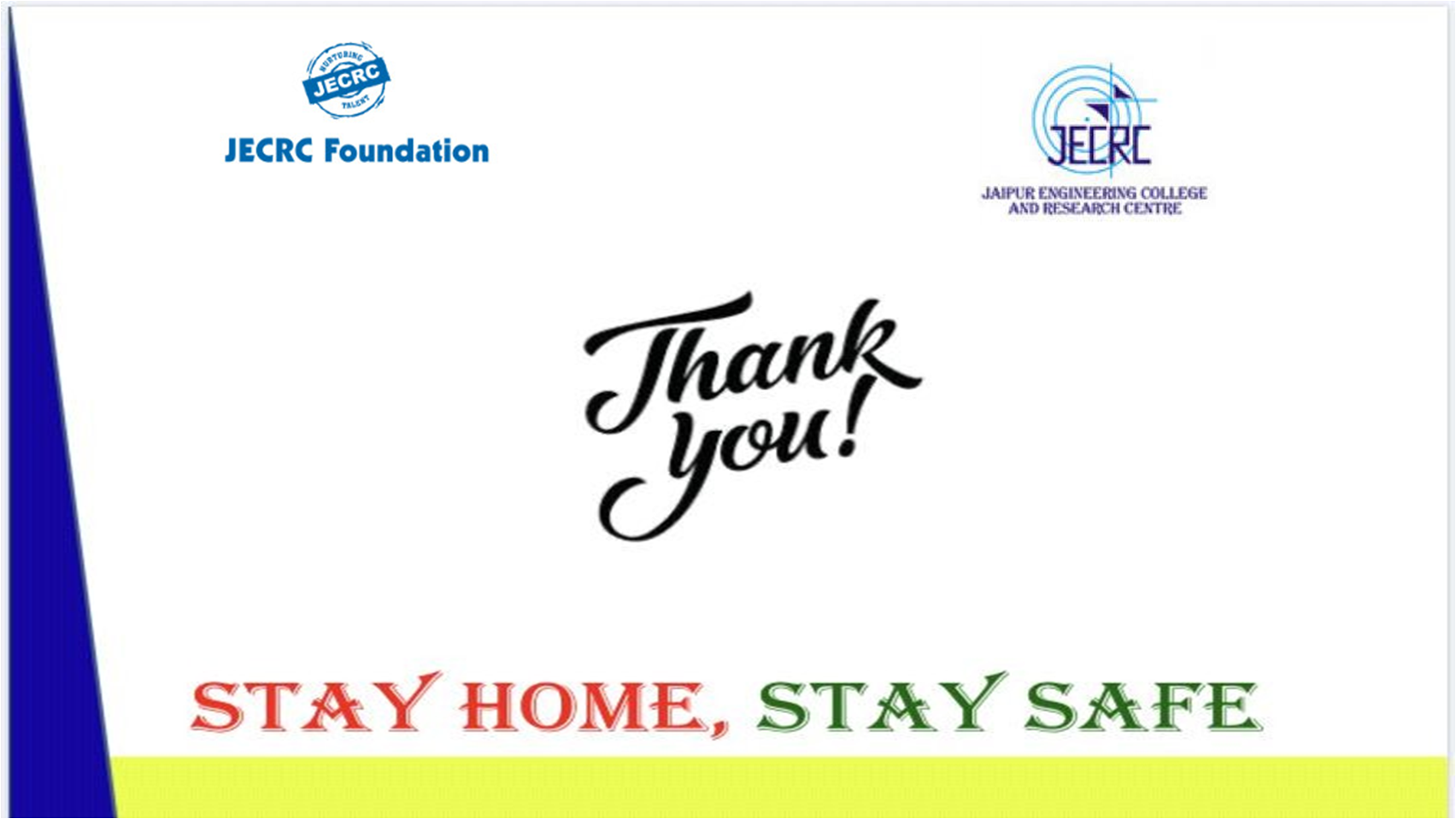 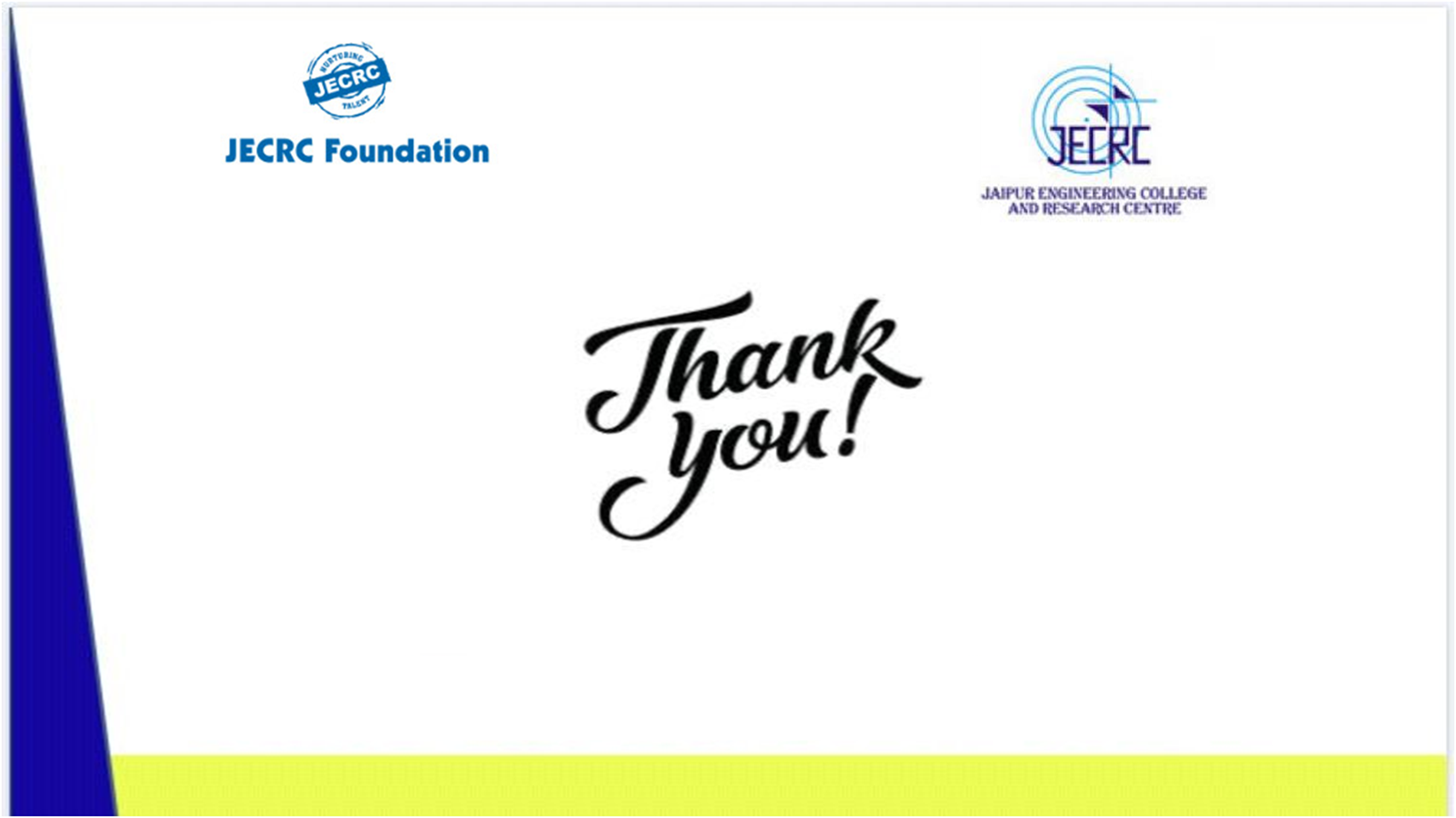 259
NAME OF FACULTY (POST, DEPTT.) , JECRC, JAIPUR